ВРЕМЯ ГОДА ВЕСНА
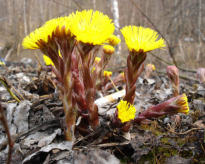 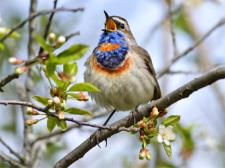 НАЙДИ, ГДЕ ВЕСНА?
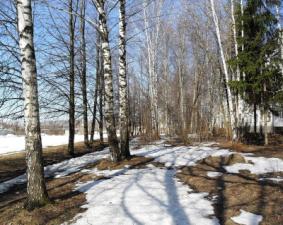 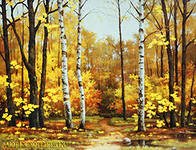 ВЕСНА
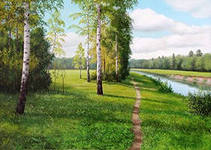 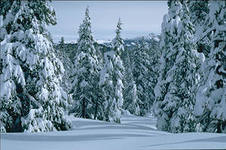 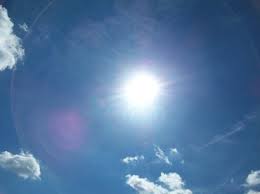 Солнце весеннее тёплое, яркое. Небо голубое, ясное, высокое. День становится длиннее ночи.
Снег становится тёмным, рыхлым, грязным, тает под солнцем и стекает по дорожкам звонкими ручейками.
ПРИМЕТЫ ВЕСНЫ
                        
                           СОСУЛЬКИ



                                                  ПРОТАЛИНЫ



                                                              ПЕРВЫЕ ЦВЕТЫ
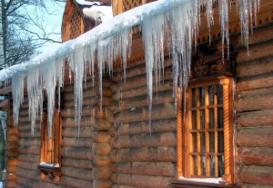 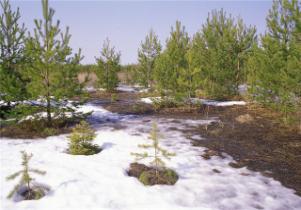 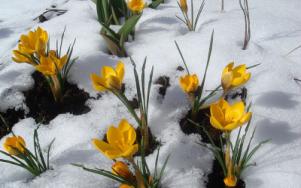 Ледоход.
Солнце пригревает,Лед на речке треснул.Речка зашумела,Льдины подгоняет.Как это явлениеВесною называют. (ледоход)
ПРИМЕТЫ ВЕСНЫ
                        
                       



         ЛЕДОХОД


                                                           ПОЛОВОДЬЕ
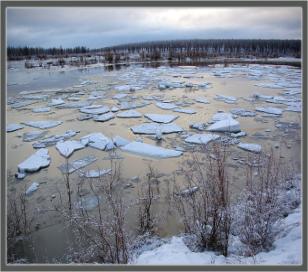 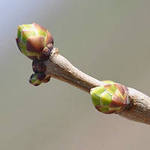 ПОЧКИ
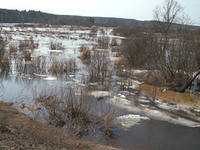 НАЗОВИ ВЕСЕННИЕ МЕСЯЦЫ
ЯНВАРЬ
МАРТ
ИЮНЬ
АВГУСТ
АПРЕЛЬ
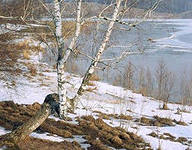 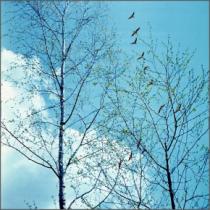 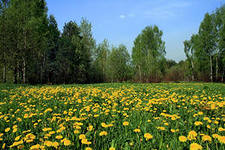 МАЙ
ПОЧЕМУ ГРЕЕТ СОЛНЦЕ?
ПОЧЕМУ СОСУЛЬКИ?
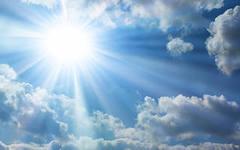 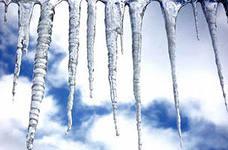 ПОЧЕМУ ПОЯВЛЯЮТСЯ ЛИСТЬЯ?
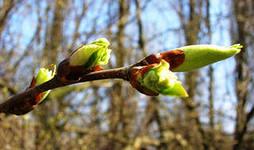 ПОТОМУ ЧТО
ОСЕНЬ
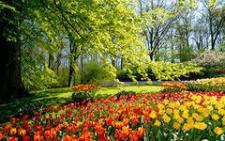 ВЕСНА
ЗИМА
ЧТО ДЕЛАЮТ ЛЮДИ ВЕСНОЙ?
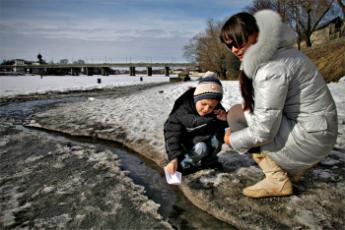 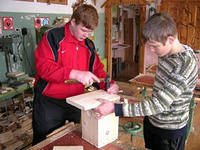 ДЕЛАЮТ СКВОРЕЧНИКИ
ПУСКАЮТ КОРАБЛИКИ
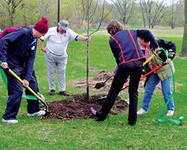 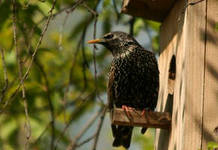 САЖАЮТ ДЕРЕВЬЯ
НАЗОВИ, ЧТО ЭТО?
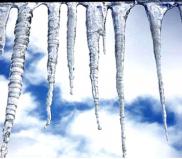 СОСУЛЬКИ
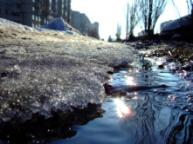 РУЧЕЙ
ПОЧКИ
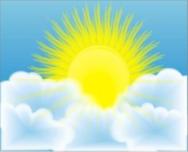 СОЛНЦЕ
ВЕСНОЙ ВОЗВРАЩАЮТСЯ ПЕРЕЛЁТНЫЕ ПТИЦЫ
ПЕРВЫМИ ВЕСНОЙ ПРИЛЕТАЮТ ГРАЧИ
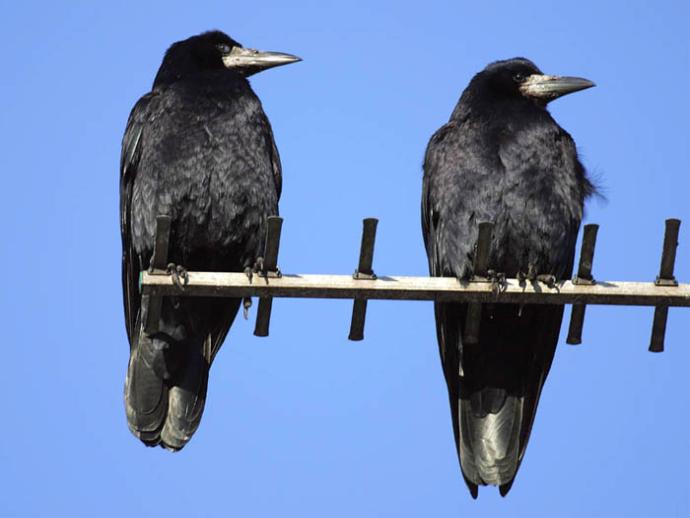 ПОСЛЕ ГРАЧЕЙ ПРИЛЕТАЕТ СКВОРЕЦ
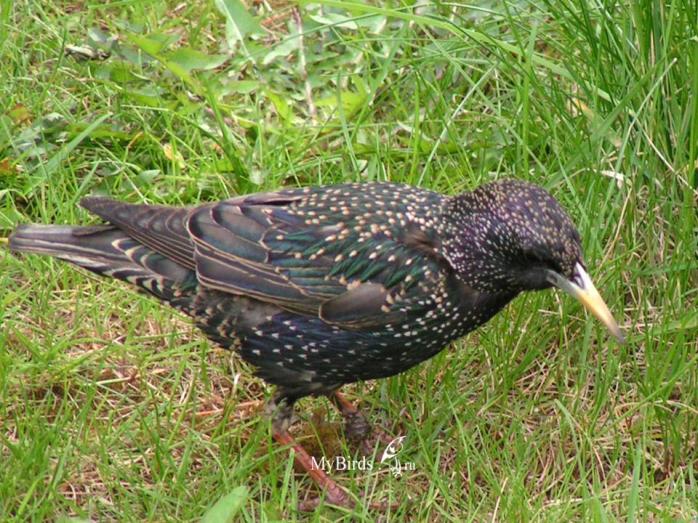 В МАЕ ПРИЛЕТАЕТ СОЛОВЕЙ
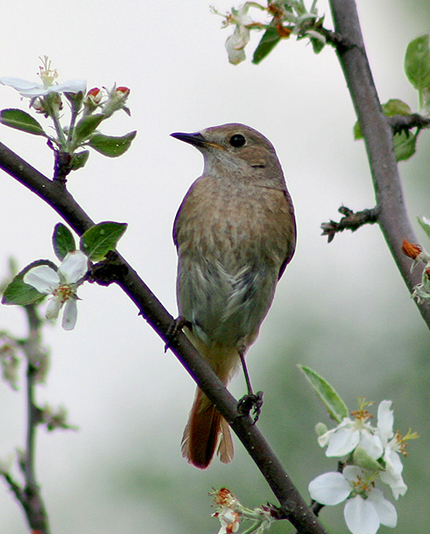 ВЕСНОЙ ПТИЦЫ НАЧИНАЮТ ВИТЬ ГНЁЗДА
ПТИЦЫ ОТКЛАДЫВАЮТ ЯЙЦА ИЗ КОТОРЫХ ПОЯВЛЯЮТСЯ ПТЕНЦЫ
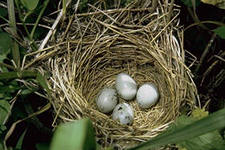 ТАК ПТИЦЫ КОРМЯТ СВОИХ ПТЕНЦОВ
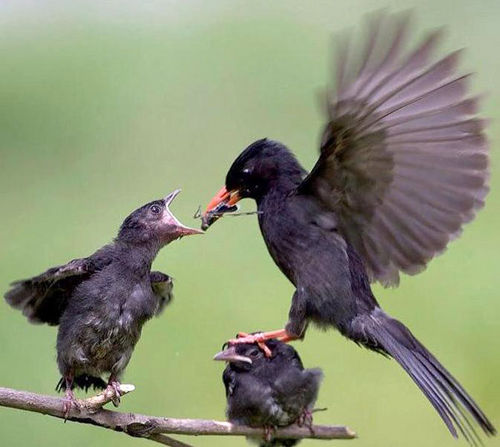 ВЕСНОЙ ПРОСЫПАЕТСЯ МЕДВЕДЬ И ВЫЛЕЗАЕТ ИЗ БЕРЛОГИ
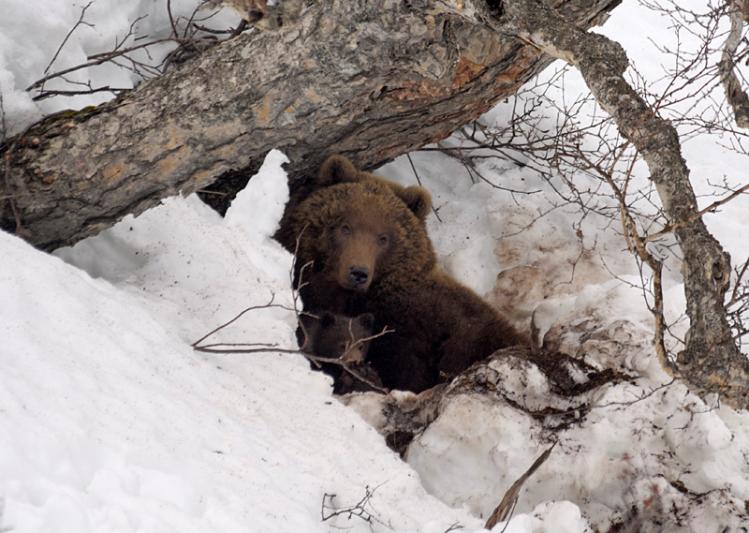 ВЕСНОЙ ЗАЯЦ ПОМЕНЯЛ БЕЛУЮ ШУБКУ НА СЕРУЮ
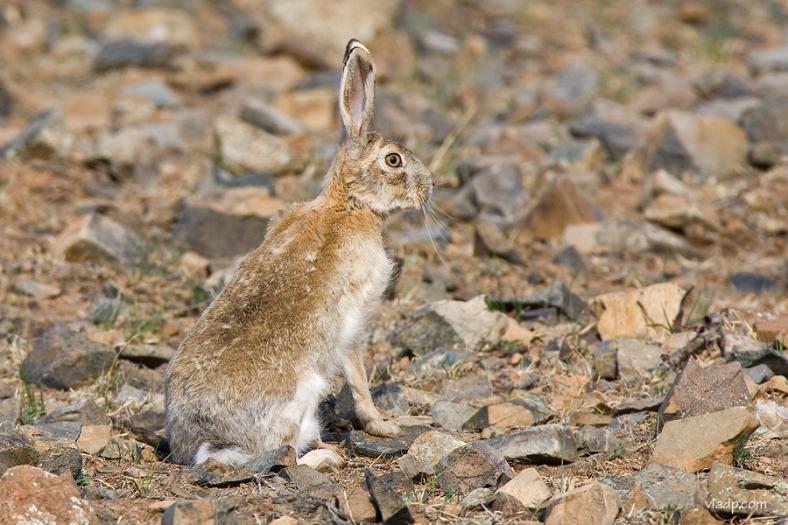 ПЕРВЫЕ ВЕСЕННИЕ ЦВЕТЫ
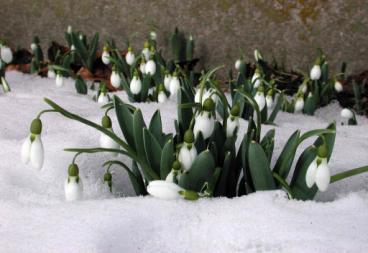 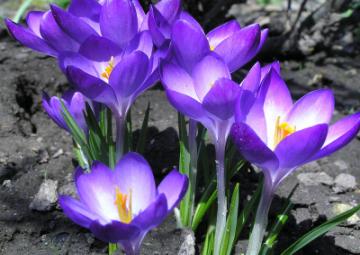 ПОДСНЕЖНИКИ
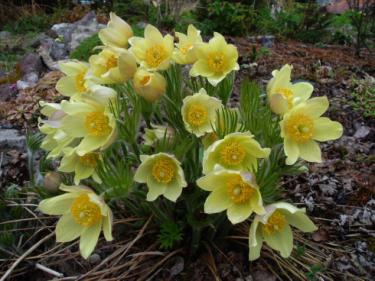 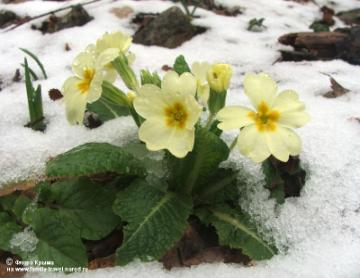 ПРОСТРЕЛ
ПРИМУЛА
Загадки о весне.
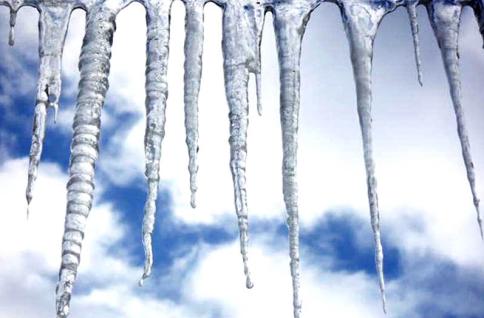 Растет она вниз головою,Не летом растет, а зимою.Но солнце ее припечет —Заплачет она и умрет.
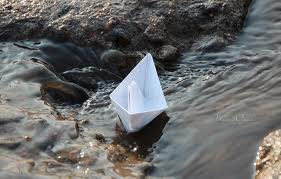 Бегу я, как по лесенке,По камушкам звеня.Издалека по песенкеУзнаете меня
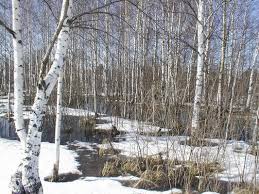 Снег чернеет на полянке,С каждым днем теплей погода.Время класть в кладовку санки.Это, что за время года.
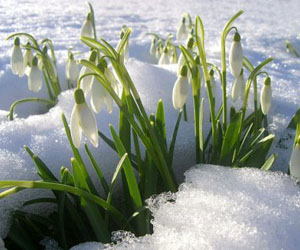 Первым вылез из землицыНа проталинкеОн мороза не боится,Хоть и маленький.
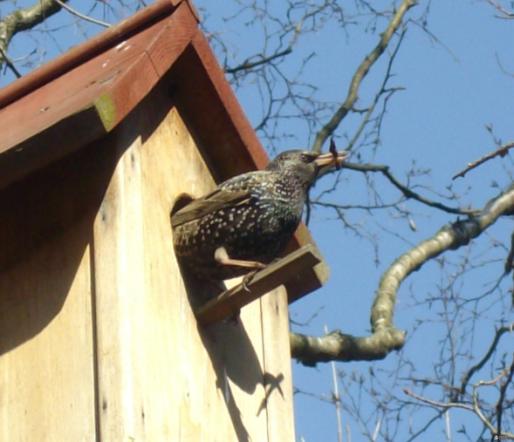 Новоселье у скворца,
Он ликует без конца.
Чтоб у нас жил пересмешник,
Смастерили мы...
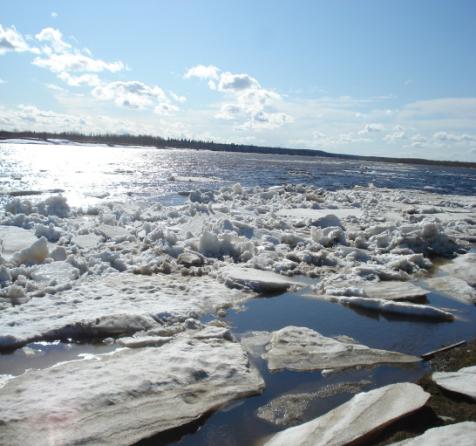 Веселится весь народ —
Льдины двинулись в поход!
Мы на речке каждый год
Наблюдаем...
ВЕСЕННИЕ ЦВЕТЫ
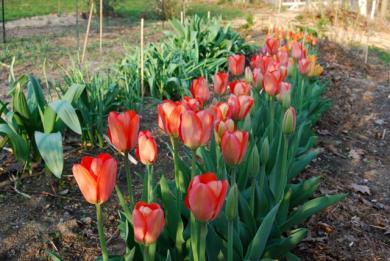 ТЮЛЬПАНЫ
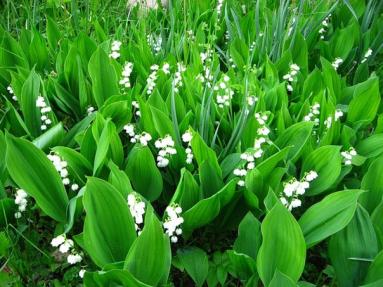 ЛАНДЫШИ
ЦВЕТУЩИЙ КУСТАРНИК ВЕСНОЙ
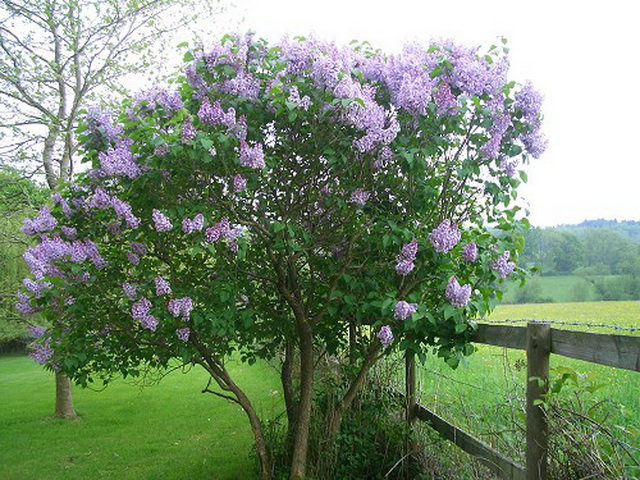 СИРЕНЬ
ЦВЕТУЩИЕ ДЕРЕВЬЯ ВЕСНОЙ
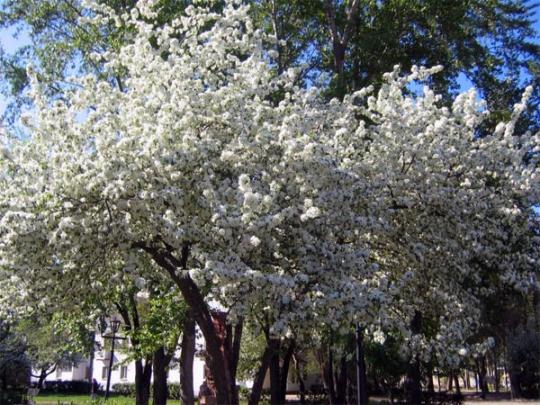 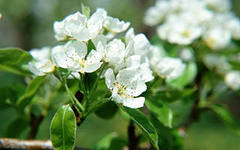 ЯБЛОНЯ
ЦВЕТУЩИЙ КУСТАРНИК ВЕСНОЙ
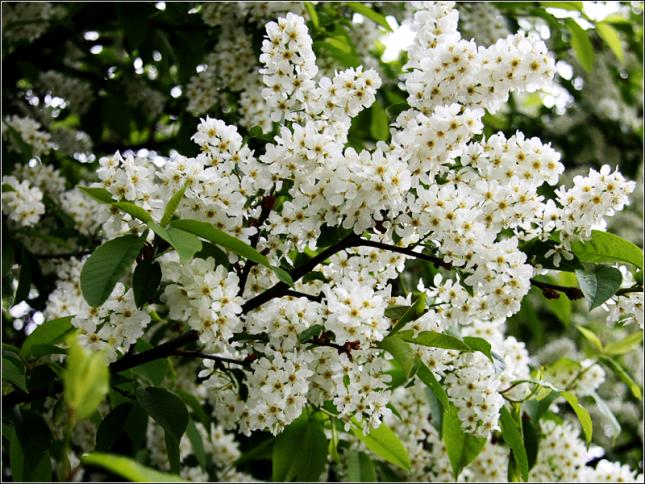 ЧЕРЁМУХА
ЦВЕТУЩИЕ ДЕРЕВЬЯ ВЕСНОЙ
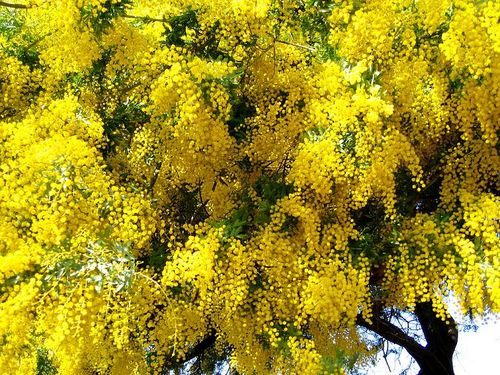 МИМОЗА
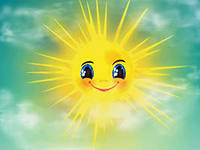 СПАСИБО ЗА ВНИМАНИЕ!